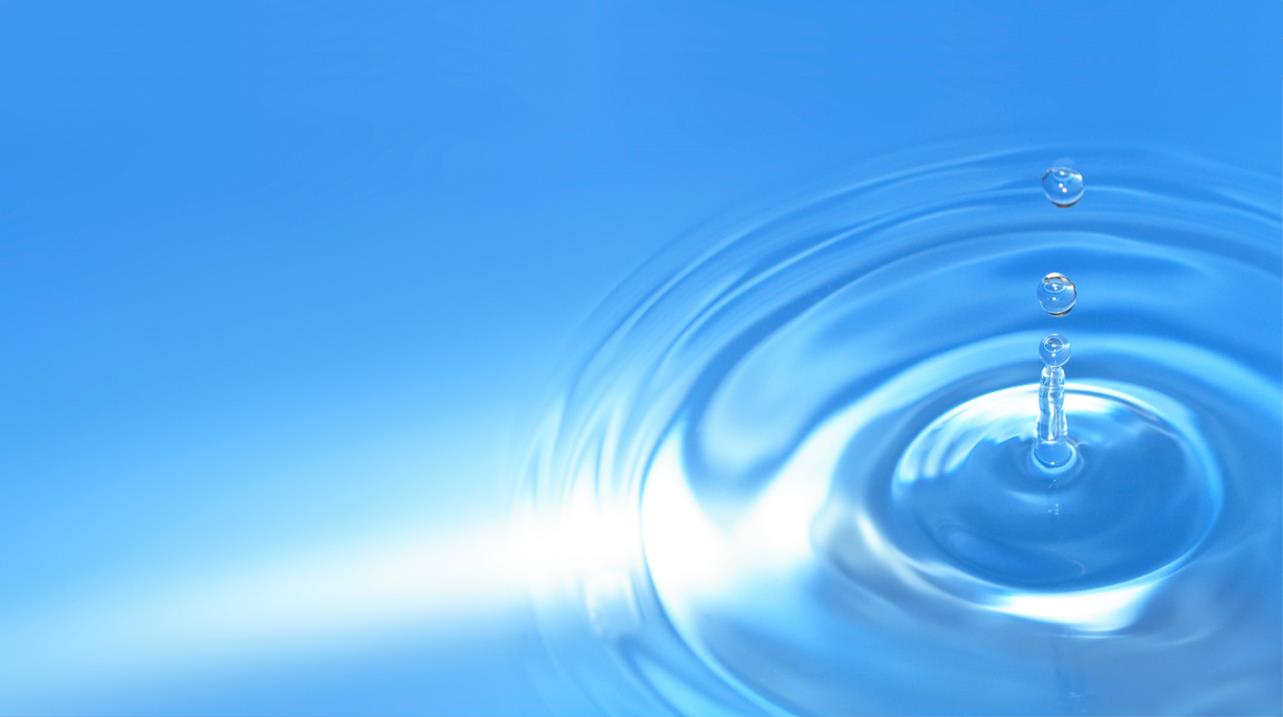 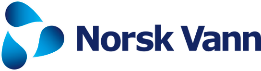 Nytt fra Norsk Vann

Årsmøte - RIN – 2024, 
Kjetil Flugund
Nye rapporter siden sist
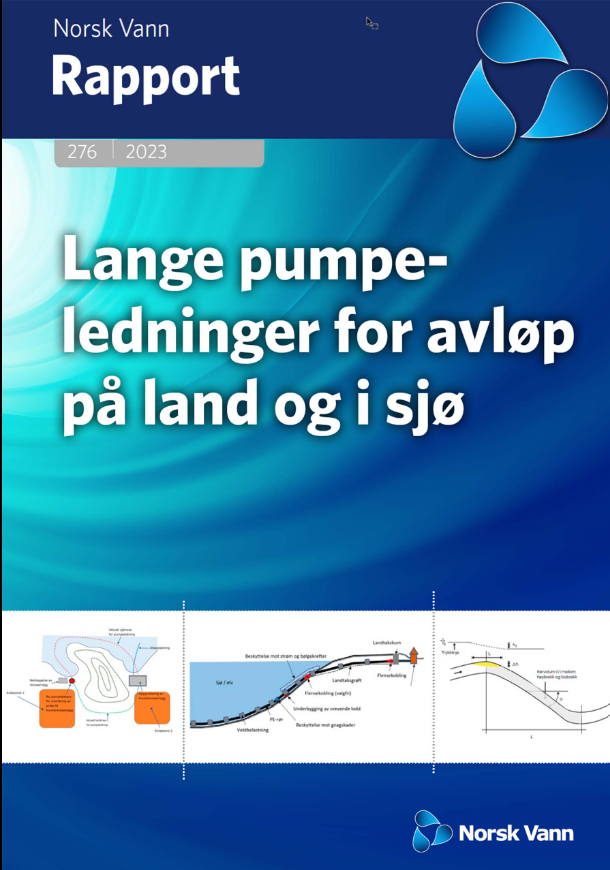 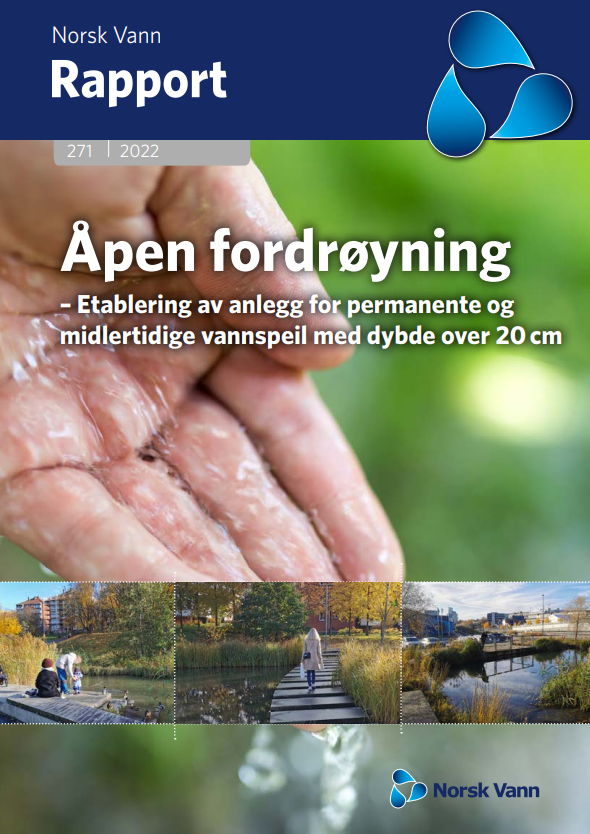 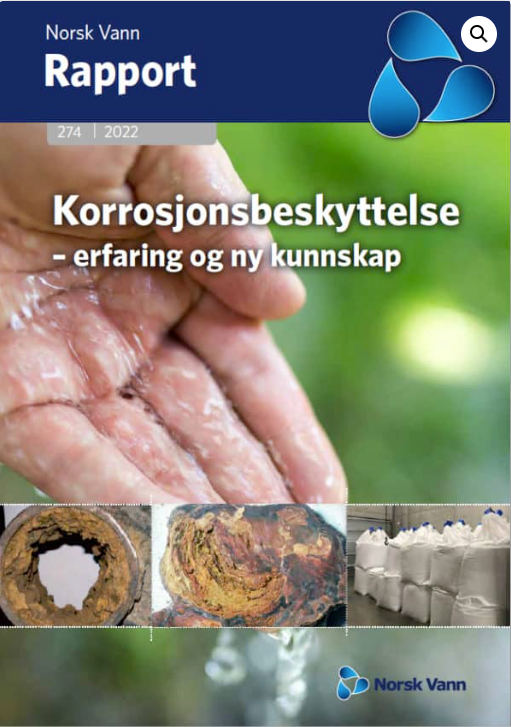 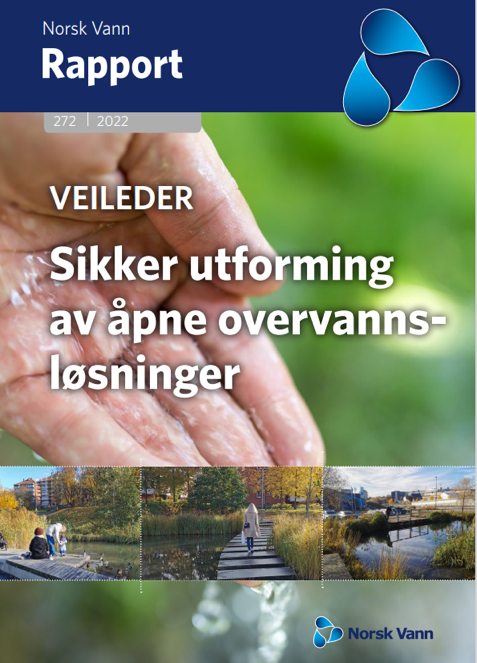 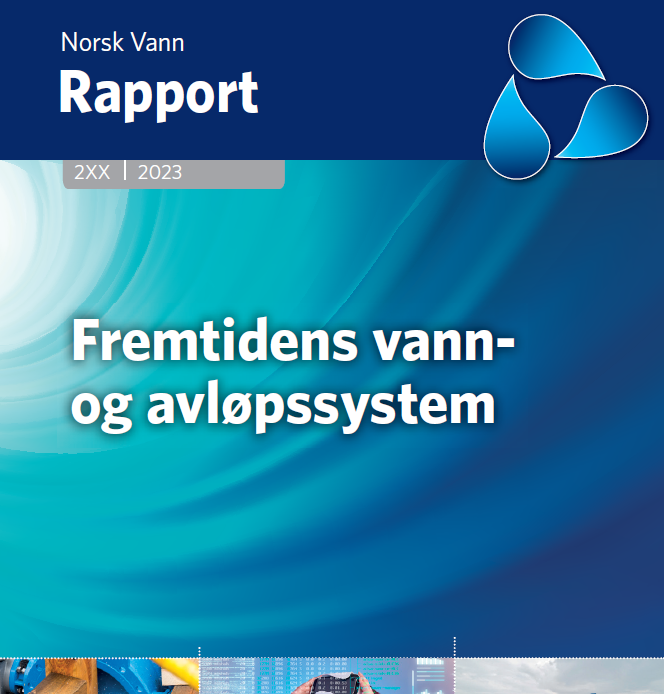 Bokhandel | Norsk Vanns Kompetanseweb (va-kompetanse.no)
Rutiner for tilsyn av høydebassengNytt verktøy for ettersyn og kontroll: Drikkevannsbasseng.no
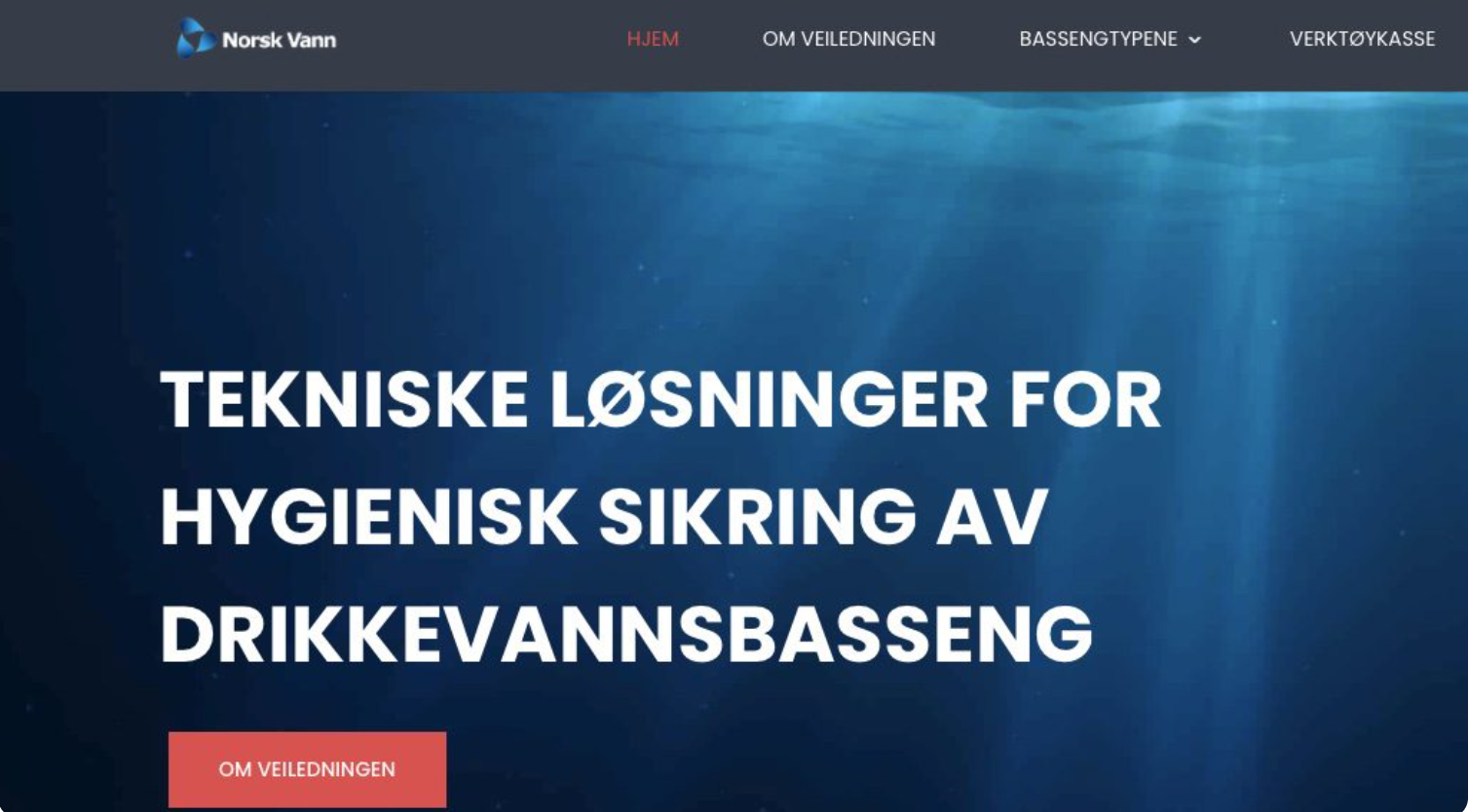 Vedtatte prosjekter 2024:
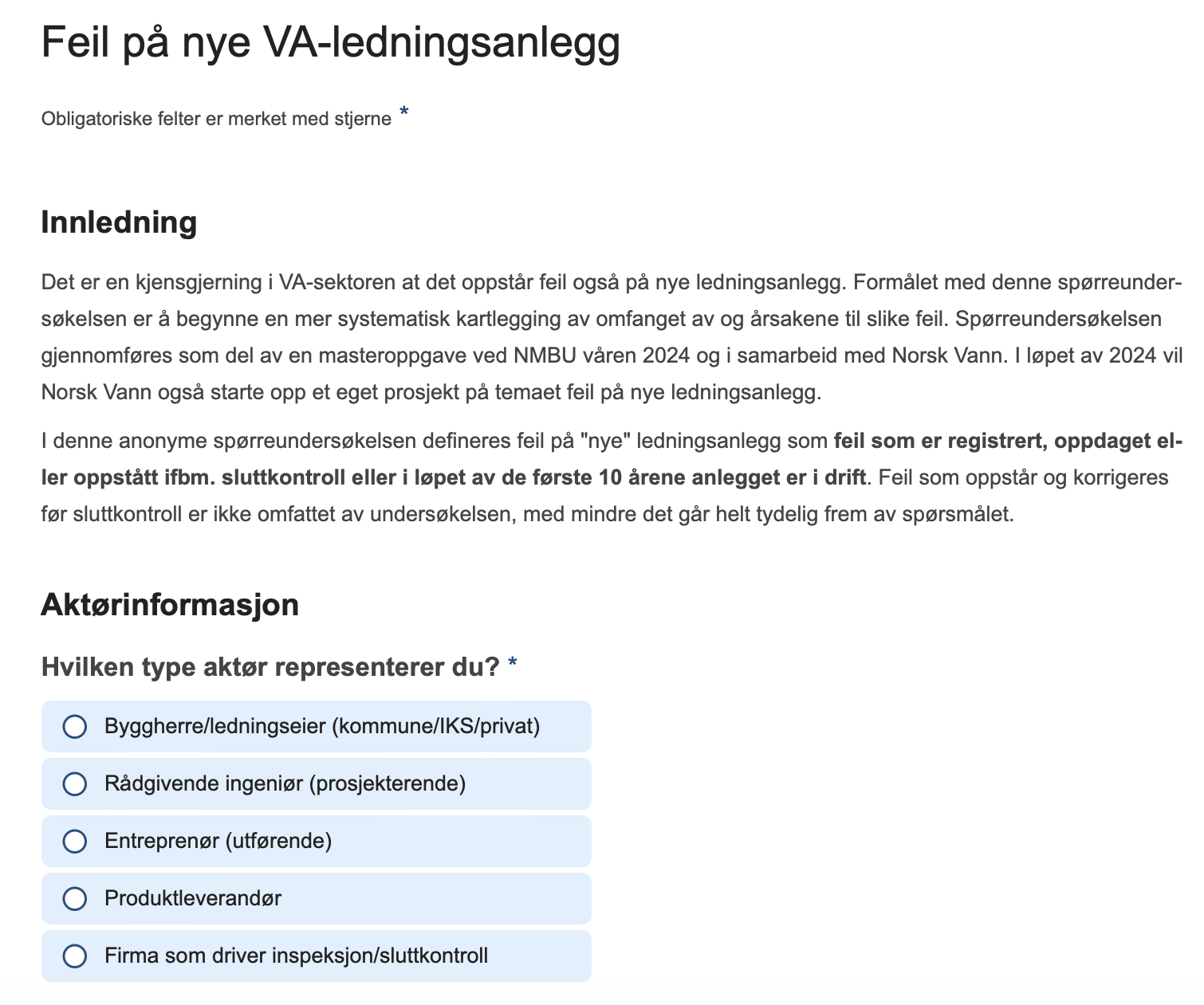 Vannlekkasje på stikkledningsnettet – Erfaring med utstyr for lokalisering og påvisning
Felles satsning på KI (kunstig intelligens) i vannbransjen
Feil på nyanlegg
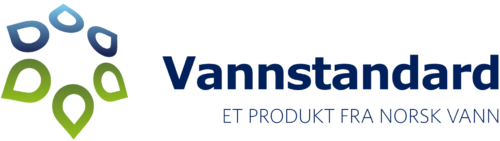 Avløpsdirektivet - ledningsnett
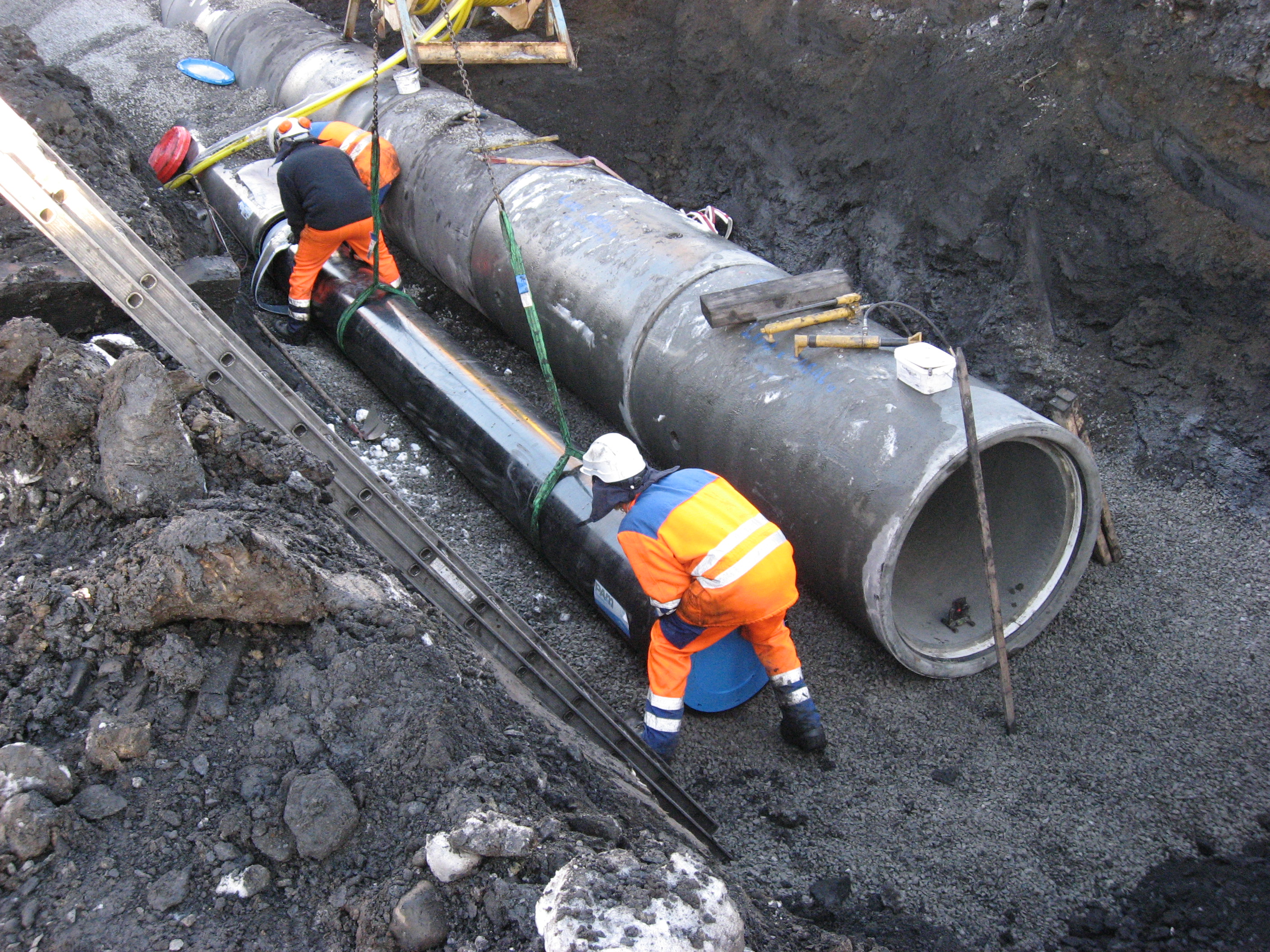 Krav til tilknytning
Separering
Kostbart og energikrevende å transportere og rense regnvann
Vanskelig å rense tynt og kaldt vann
Reduksjon av utslipp fra overløp
Forurenset overvann skal behandles
Større felles renseanlegg krever tilhørende ledningsnett
Mer informasjon finnes på: 
https://norskvann.no/avlopsrensing-og-miljo/revidert-avlopsdirektiv/
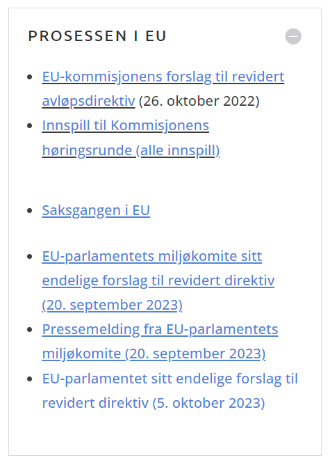 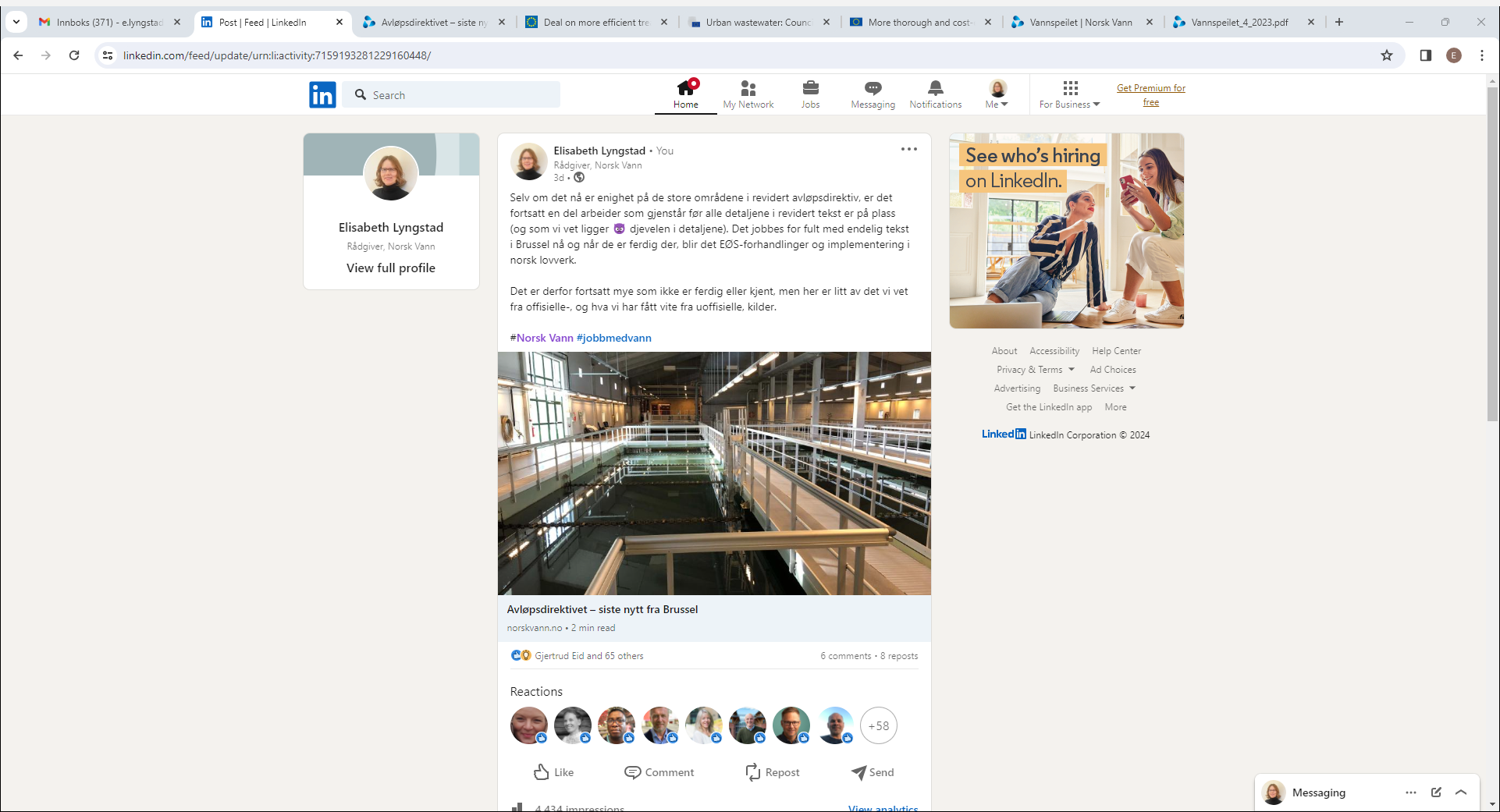 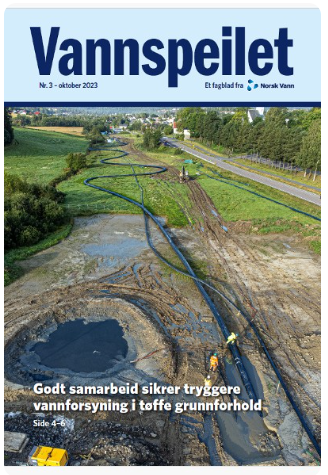 BedreVANN – Resultater 2022
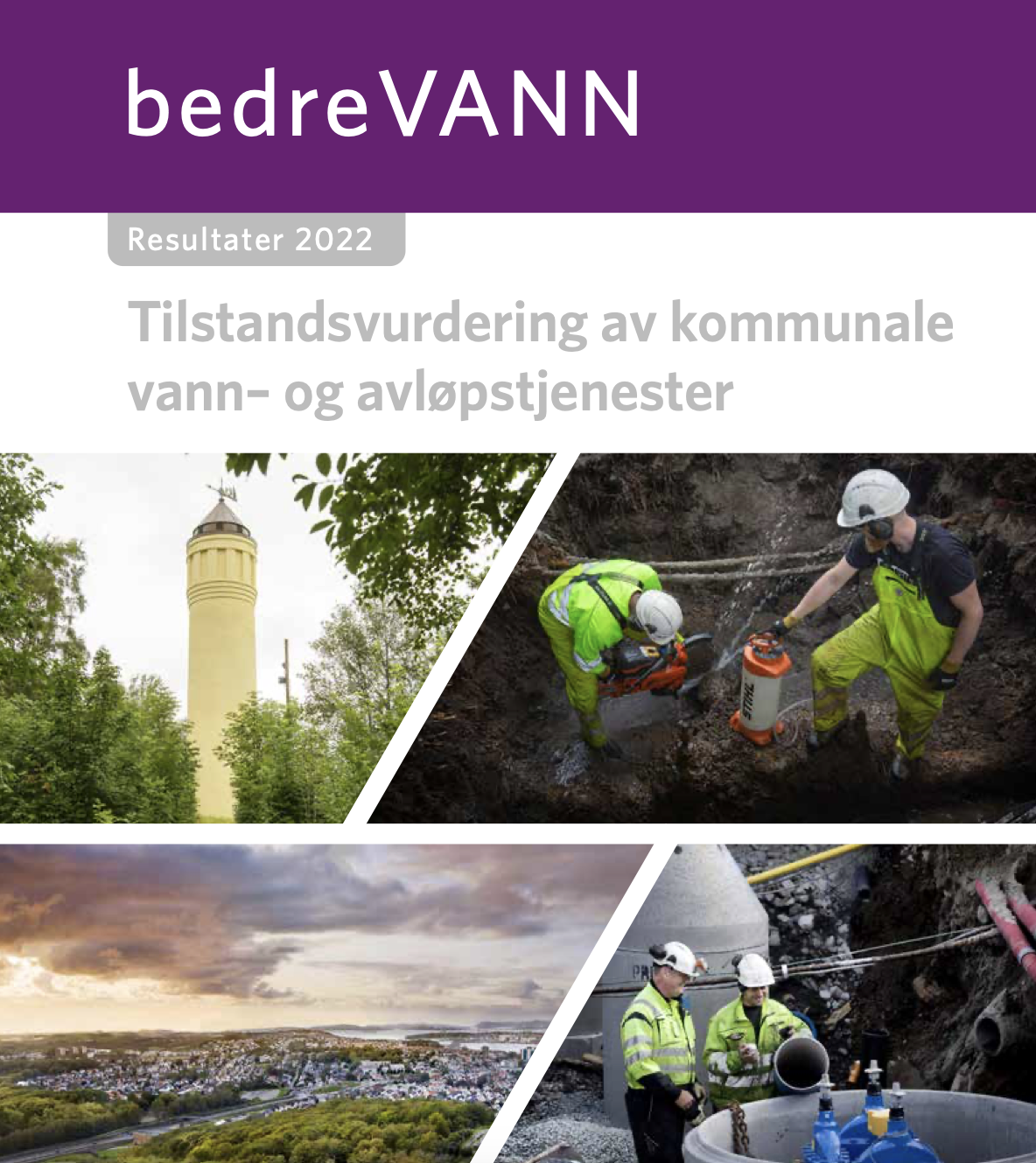 www.bedrevann.no
BedreVANN – Lekkasjer
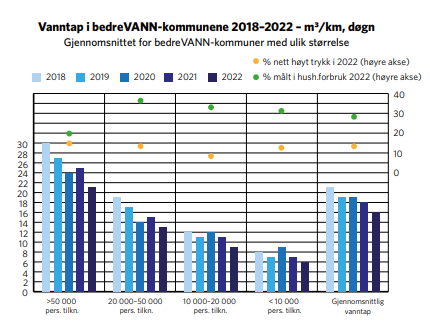 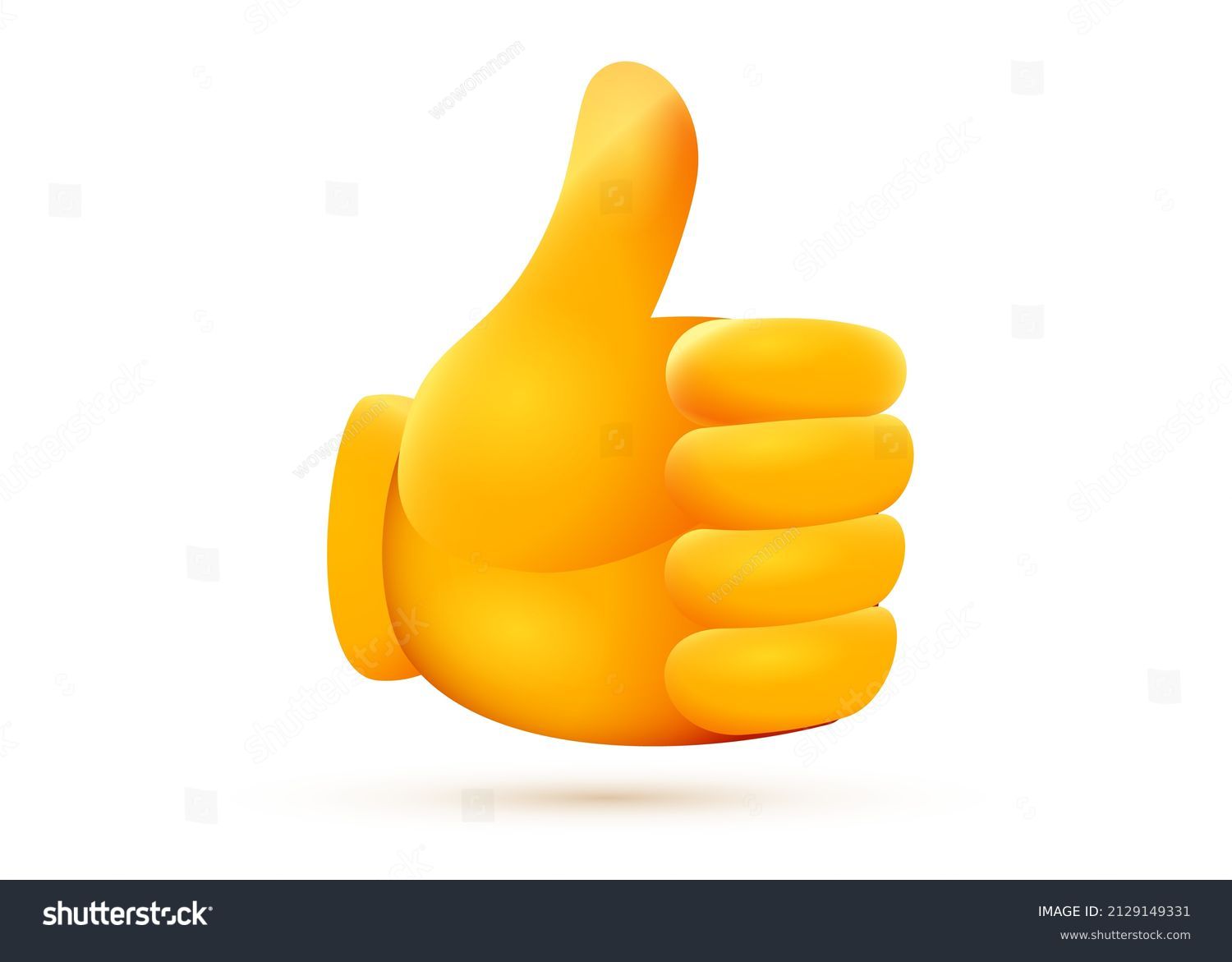 Takk for oppmerksomheten 